Makroökonomie
Wilhelmshaven
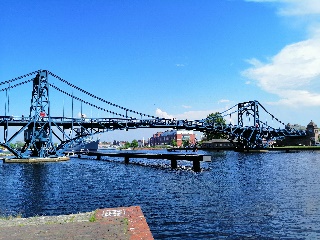 Diese Vorlesung wird in Bild
und Ton des
Dozenten
mitgeschnitten
und anschließend online zur
Verfügung gestellt
Prof. Dr. Bernhard Köster
Jade-Hochschule Wilhelmshaven
http://www.bernhardkoester.de/vorlesungen/inhalt.html
Zinsstruktur: Erwartungswerttheorie (Beispiel)
Wir nehmen perfekte Substituierbarkeit kurzfristiger und langfristiger An- lagen, einen risikoneutralen Anleger und einem vollständigen Kapitalmarkt an
i1:	Zinssatz 1 Jahr (p.a.) 2%
i2:	Zinssatz 2 Jahre (p.a.) 4%
i1e:	Erwarteter Zinssatz 1 Jahr in 1 Jahr (p.a.)???
Anlage 1 Euro
1 Euro
Langfristig?
Kurzfristig?
Sind die beiden Beträge so vergleichbar?
→ Der kurzfristige erwartete Zins =
     der langfristige heutige Zins + Differenz aus langfristigem und kurzfristigem Zins
Der kurzfristige erwartete Zins = der langfristige heutige Zins + Differenz aus langfristigem und kurzfristigem Zins
Was ist die Bedeutung dieses Zusammenhangs?
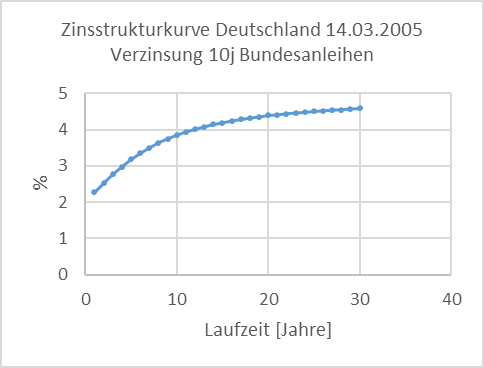 Video zur Zinsstruktur!
https://www.youtube.com/watch?v=l-XIaQxD1h4&t=1s
Zinsstruktur:  Liquiditätsprämientheorie
Die Präferenzen von Kreditgeber und Kreditnehmer fallen auseinander:

Der Kreditgeber wird eher kürzere Laufzeiten bevorzugen, da diese bei 
Liquiditätsproblemen schneller veräußert werden können

Der Kreditnehmer wird dagegen für langfristige Investitionsprojekte eher 
länger laufende Anlagen bevorzugen

		
		→	Der Kreditgeber verlangt einen Aufschlag, die „ Liquiditätsprämie“,
			bei Vergabe des längerfristigen Kredits gegenüber einer Anlage mit 			kurzer Laufzeit, denn für fehlende Möglichkeit zwischendurch an 			sein Geld zu kommen (liquide zu sein) will 	er entschädigt werden!
Zinsstruktur:  Marktsegmentierungstheorie
Für einen Anleger entsteht ein Risiko, wenn sich der Anlagehorizont nicht
mit der Laufzeit des Wertpapiers deckt

Laufzeit > Anlagehorizont	→	Kursrisiko

Laufzeit < Anlagehorizont	→	Einnahmerisiko

Finanzakteure möchten das Risiko reduzieren

		→	Sind die Finanzakteure risikoavers

			→	werden sich Segmente bilden bei denen Anlagehorizont und Laufzeit zusammenpassen
				-> 	der Wertpapiermarkt zerfällt in zeitlich abgegrenzte Segmente
					und Finanztitel sind damit nicht mehr vollständig substituierbar
Zinsstruktur im zeitlichen Vergleich (Deutschland)
Quelle: Bundesbank (börsennotierte Bundeswertpapiere)
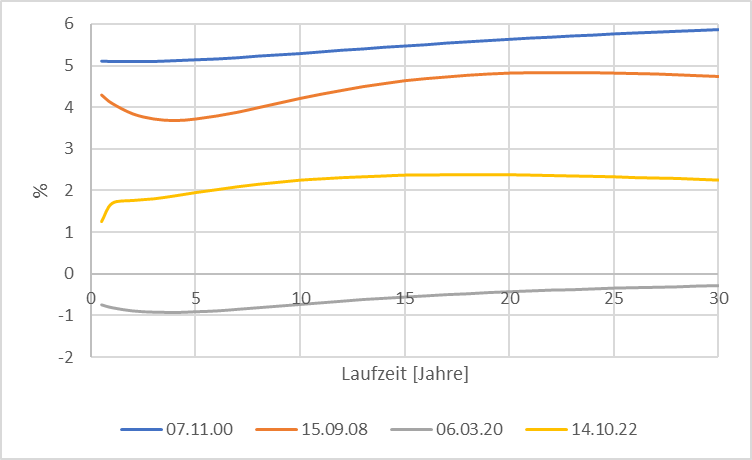 Stressindikatoren auf den Finanzmärkten
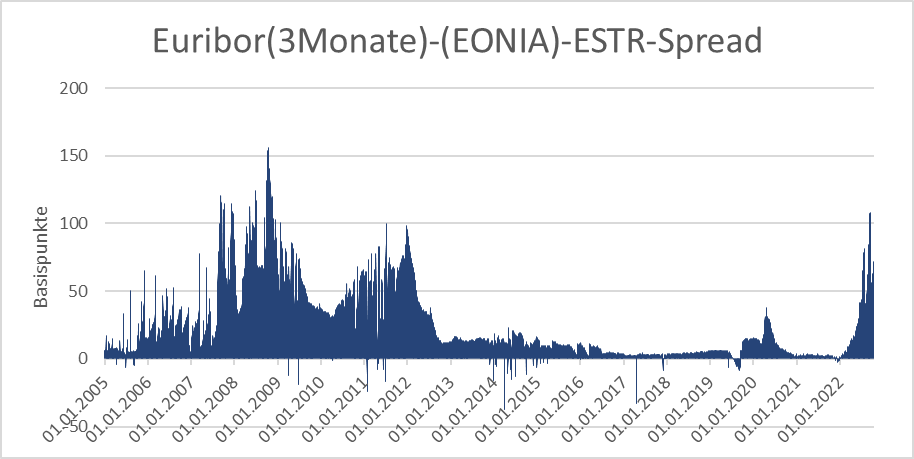 Quelle: Bundesbank
Geldpolitische Reaktionen seit der Finanzkrise (Auswahl)
Absenkung des Leitzinses nahe des Nullzinsniveaus


Volle Zuteilung der Hauptrefinanzierungsgeschäfte zum Leitzins


Absenkung der Ratingstandards der Sicherheiten


Ausweitung der Laufzeiten der Refinanzierungsgeschäfte auf bis zu 1 Jahr


Liquiditätsbereitstellung in ausländischer Währung
Geldpolitische Reaktionen seit der Krise
Bereitstellung von Zentralbankliquidität mit zwei 3-Jahres-Tendern im Volumen  von jeweils rund 500 Mrd. Euro Winter 11/12 (Bazooka)

Senkung des Mindestreservesatzes von 2% auf 1% Januar 2012

Draghi Put/“Whatever it takes“ (26.07.2012)
		“Within our mandate, the ECB is ready to do whatever it takes to preserve the euro.
		  and believe me, it will be enough.”
https://qz.com/1038954/whatever-it-takes-five-years-ago-today-mario-draghi-saved-the-euro-with-a-momentous-speech/




Ankauf von Staatspapieren von geringer Bonität (26.09.2012)


Monatlicher Ankauf von Staatsanleihen der Euroländer gemäß des Kapitalschlüssels der Eurozone
        mit einem Volumen von rund 60 Mrd. Euro pro Monat


750 Mrd. PEPP im Zuge von Corona
Zinssätze EZB
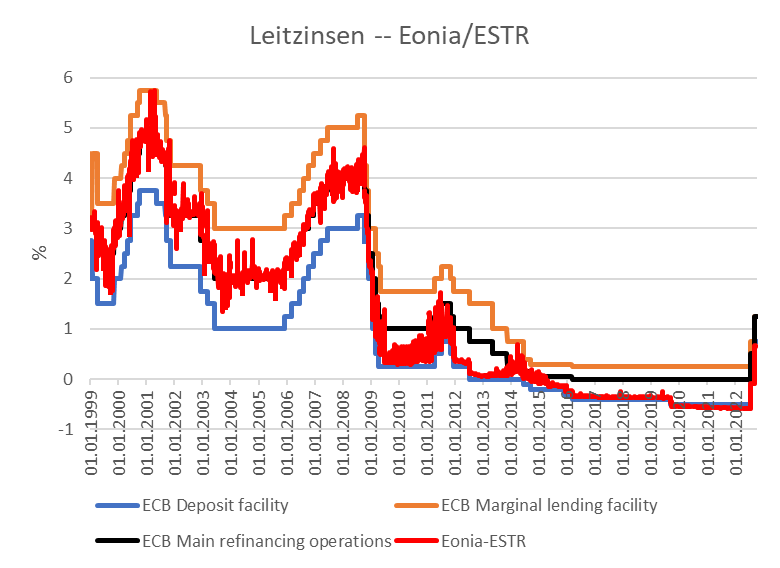 Source: ECB, rote Reihe EONIA bis September 2019, ab Oktober 2019 ESTR
Anleihenkaufprogramm der EZB
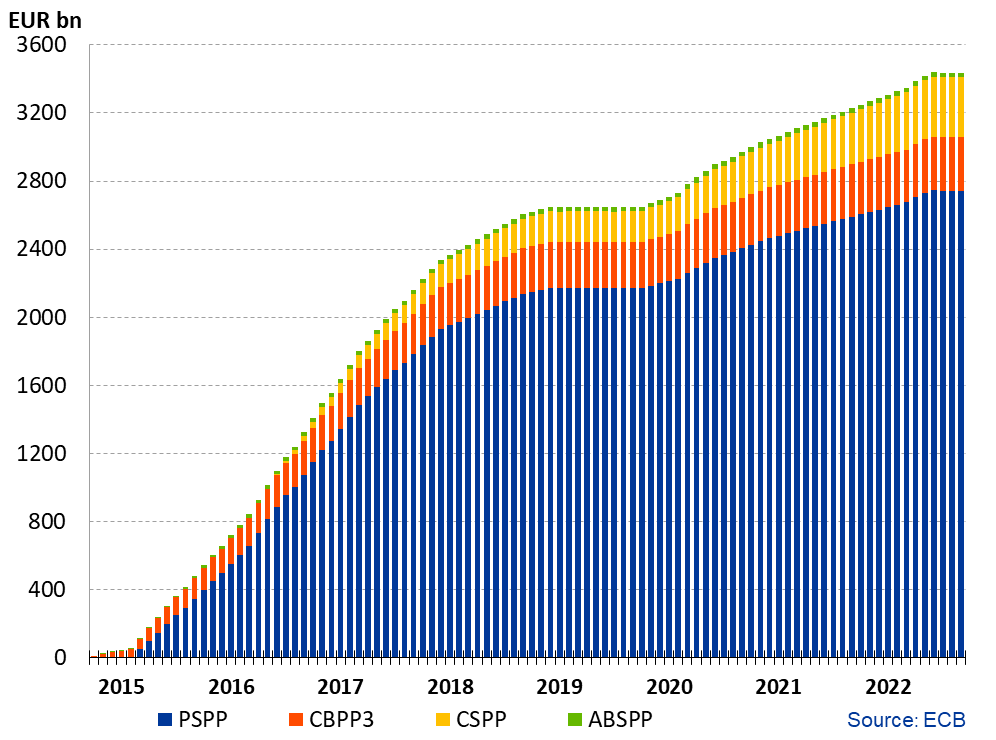 Source: ECB, Asset Purchase Program 
https://www.ecb.europa.eu/mopo/implement/omt/html/index.en.html
Zentralbankbilanz
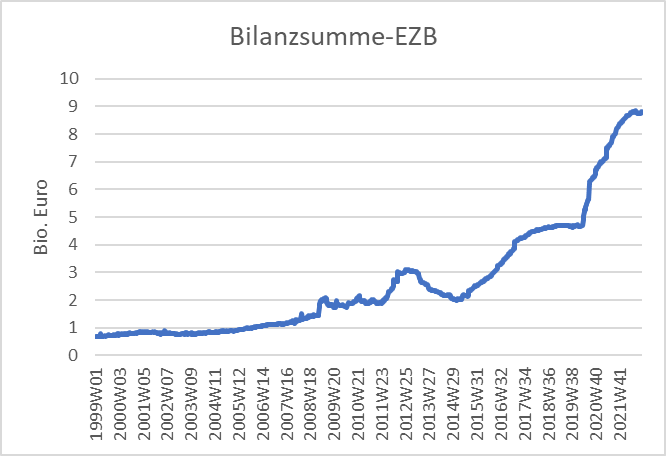 Source: ECB
Verzinsung 10j Staatsanleihen Euroraum
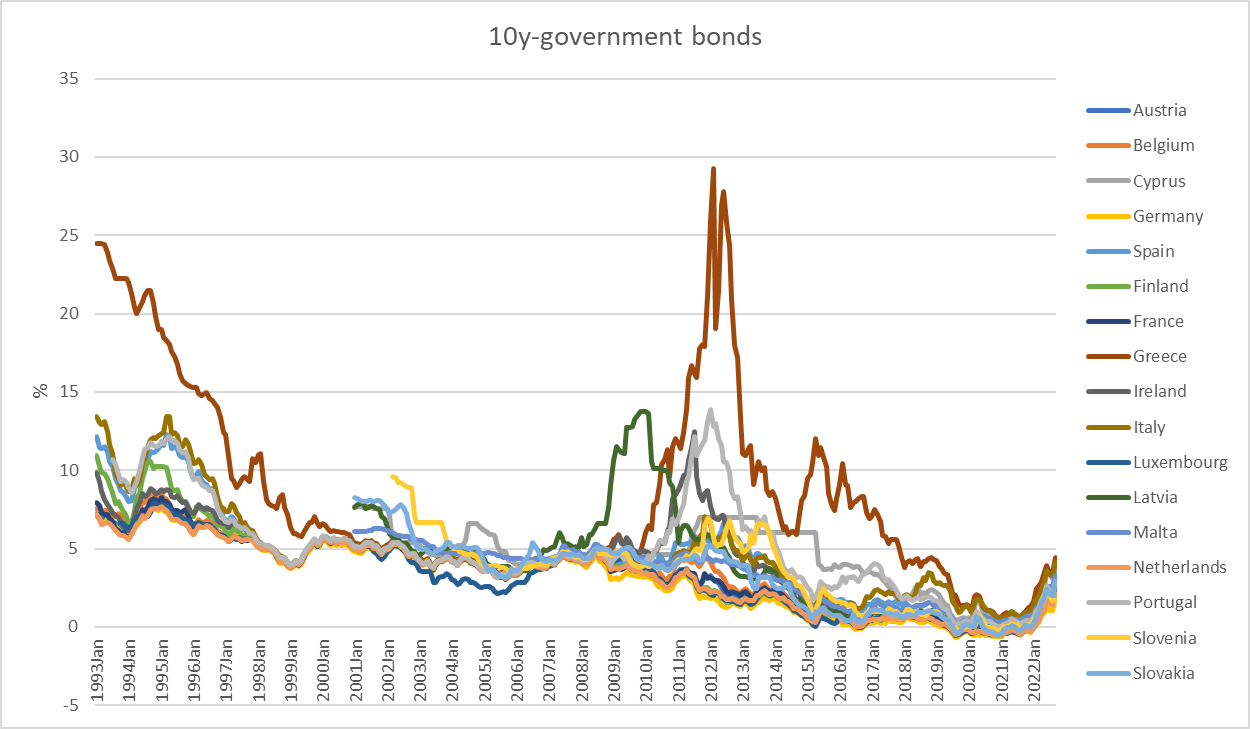 Source: ECB